What Is Anxiety?
9.MEH. 1.2 
Plan effective methods to deal with anxiety
What is anxiety?
An uneasy feeling or the act of worrying about what may happen.

What causes anxiety?
Causes
Family problems
Loss
Financial stress
Serious medical illness
Competitions
Stress from school
Relationships

What are symptoms of anxiety?
Symptoms
Sweaty palms
Flushed face
Difficulty breathing
Increased heart rate
Headaches
Stomach ache
Muscular tension

Effects of anxiety?
Effects
Not accomplishing goals
Grades dropping
Poor health
Increased tension in relationships
Anxiety vs. Depression?
Depression: prolonged feeling of helplessness, hopelessness and sadness

Video
What amount of anxiety is normal?
Excessive anxiety affects individuals throughout everyday life
When it begins to interfere with all aspects of life, then one may begin to feel trapped!
If you feel you have excessive anxiety, seek help from parent, counselor, teacher or doctor

See Appendix 4
Tools to Reduce Stress Worksheet
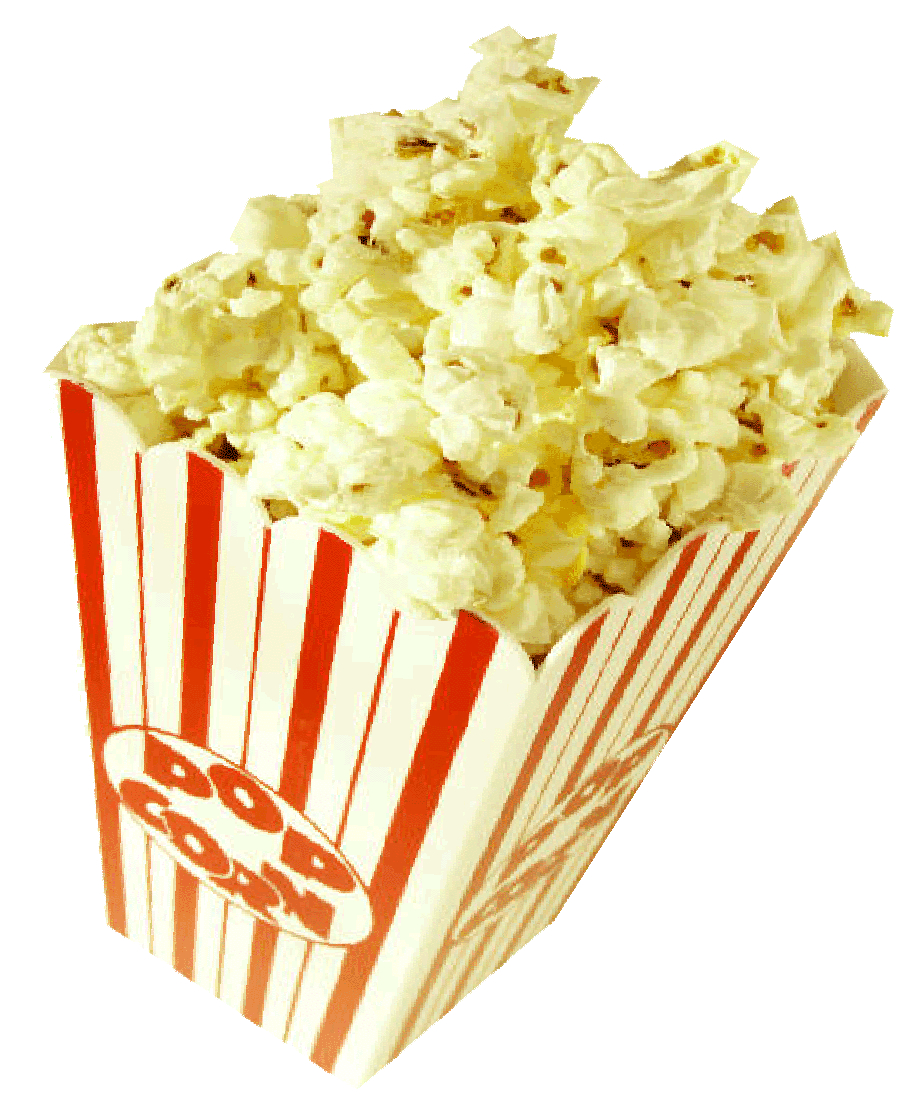 Test Taking Tips
Studying
Prepare in advance
Know the vocabulary
Make up your own test. This helps you know which areas are most important
Test Taking Tips
Take a deep breath or two to help focus
Read the directions
Read all the answers before choosing one
Answer questions you know first to build confidence
Watch out for works like not, except, always and never
Use blank paper to help solve problems
When you guess, research shows the first answer to enter your mind is typically correct
Go back and check your answers
Signs of excessive anxiety
Having feelings of fear or worry most of the time
Be easily distracted and have difficulty concentrating
Have muscle tension and be unable to relax
Have changes in appetite
Have difficulty falling asleep
Experience physical problems such as headaches or upset stomachs
Is this individual experiencing normal or excessive anxiety?
Kim loves her math teacher but before every exam she fears that she will do poorly and the palms of her hands sweat. On occasion she has even felt it difficult to breath. After she solves the first two or three problems, she always feels better.

What are the causes and effects of anxiety?
Normal or excessive?
What coping strategies are used or what coping strategy would you suggest?
Causes? Math Tests
Coping Methods: Prepare in advance to build confidenceTake a deep breath before beginning the examUnderstand that after the first two problems, the anxiety begins to settle
How serious?
Is this individual experiencing normal or excessive anxiety?
Jeff’s father has left the family home. His mother has said that she wants a divorce. Jeff has not slept very well in over a week and he worries that there will not be enough money for them to buy food, much less remain in their house. He gets a little dizzy when he thinks about how he is going to take care of his little sister. He is so tired that he is unable to do his school work and his grades are beginning to suffer.
Cause:  Jeff’s family is separating and Jeff is concerned for the family's well being
Serious- experiencing physical effects as well as psychological effects. Also shows declining grades
Coping Methods?
Is this individual experiencing normal or excessive anxiety?
Work with a partner and continue answering the problems. 
Discus:1. What are the causes and effects of anxiety?2. Is this individual experiencing normal or excessive anxiety?3. What coping strategies are used or what coping strategy would you suggest?
Independent Practice
Apply the concept of planning ahead to reduce anxiety.
Make either a week at a glance calendar or month calendar and post all upcoming assignments or events that correspond to that day. 
This will be put in your notebook